出射光学系レビューその2防振系
Junko Kasuya
Contents
前回レビューのアクションアイテムと進捗状況
アルミブレッドボード
3本吊り or 4本吊り 問題
板バネ
上クランプ変更点
下クランプ変更点
ブレッドボードの向き
フレーム
ワイヤ径
ダンピング
アクチュエータ
スケジュール

参考文献
2017/8/7
Junko Kasuya
2
前回レビューのアクションアイテムと進捗状況
2017/8/6
Junko Kasuya
3
アルミブレッドボード
第一弾としてアルミブレッドボードを使用したOMCを製作する
今後石英に入れ替えることを考慮して石英定盤と同じ11kgのアルミを使用
それに伴いブレッドボードの厚さが変更となるがフレームの設計は石英に変更することを考慮する
2017/8/6
Junko Kasuya
4
3本吊り or 4本吊り 問題
第一弾としてアルミブレッドボードを使用したOMCを製作する
LIGOのVOPO等板バネ3本吊りの例も存在する(新井さん)
正三角形に近いなら可(新井さん)
正三角形ではなく三角形が大きいほど良い(John＠UWA)
クランプ位置についての議論はまだ
結論として最初の提案と同じ3本吊りを採用
2017/8/6
Junko Kasuya
5
板バネ
1.5mmのMAS-1材が購入できないことが分かり多少の設計変更が生じた
1.3mmの材料を購入
再度マセマティカで解析計算後，Nastranで解析し補強
安全率 ~3
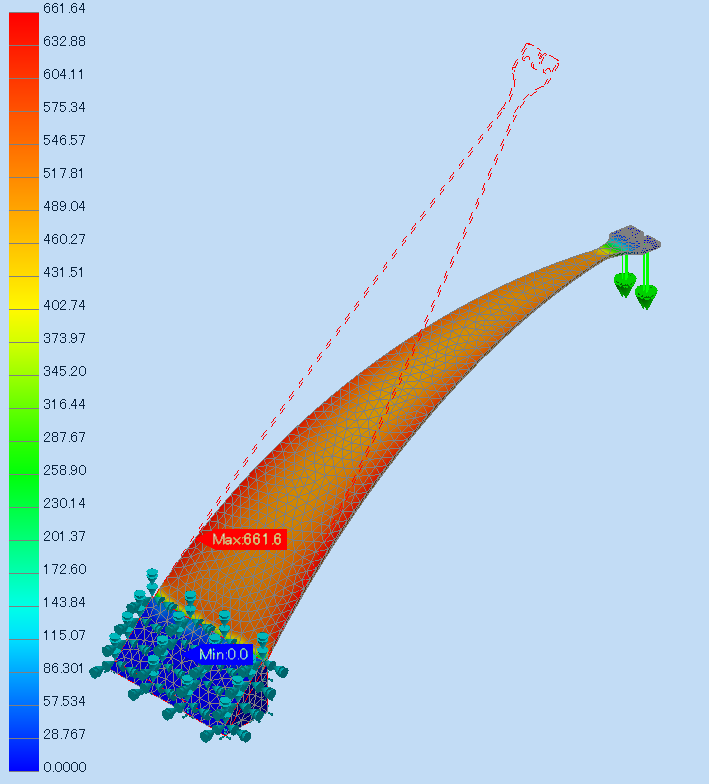 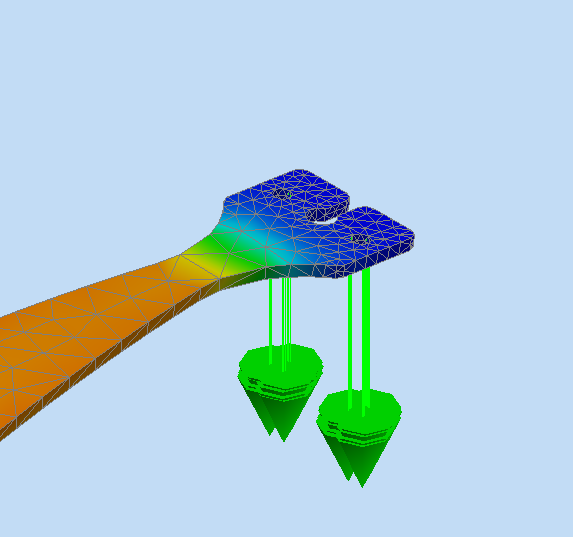 2017/8/6
Junko Kasuya
6
ANSYS Analysis
ANSYSの harmonic analysis 機能を使用
共振周波数は
	1.35 Hz(1st), 58 Hz(2nd), 107 Hz(3rd), 209 Hz(4th), 361 Hz(5th).
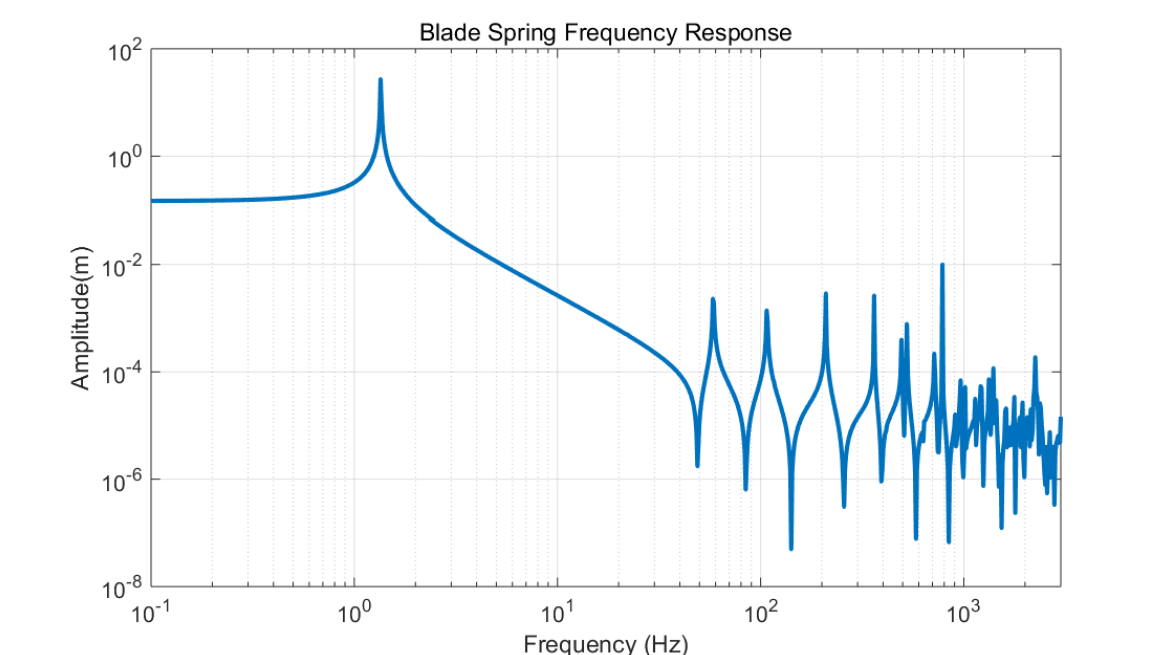 2017/8/6
Junko Kasuya
7
板バネ まとめ
2017/8/6
Junko Kasuya
8
上クランプ
第一回レビューでワイヤブレーカは不要との意見が出た
一方でUWAレビューで再度必要と言われた
LIGO OMC SUSにもついていないので今のところ無しの予定
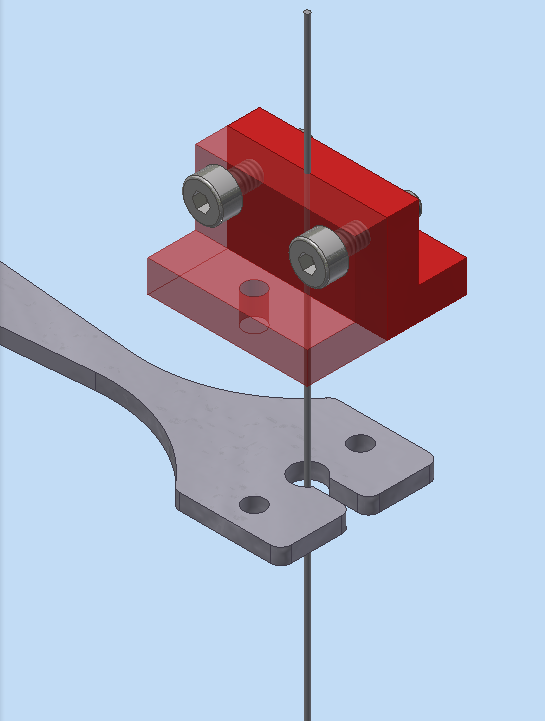 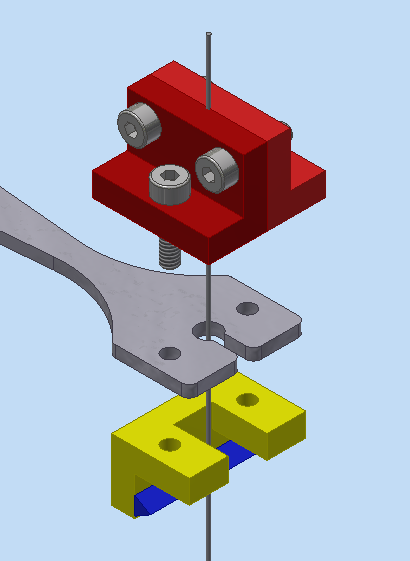 旧デザイン
2017/8/6
Junko Kasuya
9
下クランプ
第一回レビューでかしめはKAGRAでの使用の例がないため不可(麻生さん)
板で挟んで固定する仕組みに変更
ブラケットはアルミでブレッドボードにはエポキシ接着
ワイヤクランプの上部には円錐形の構造がありブラケットとの位置出しができる
アルミ
ブラケット
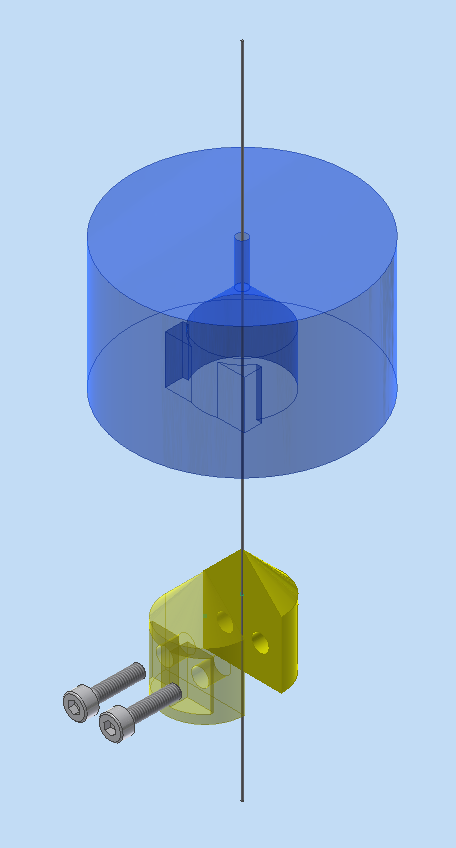 ワイヤ
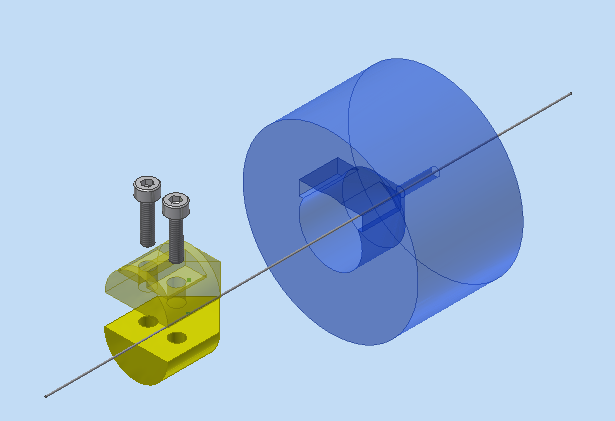 旧デザイン
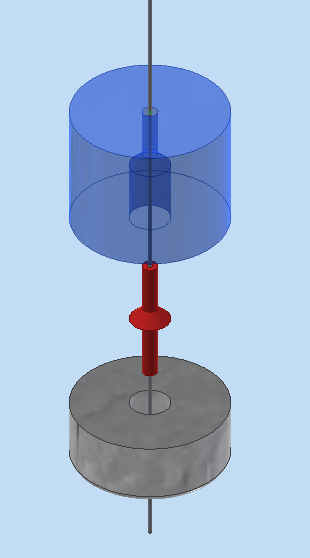 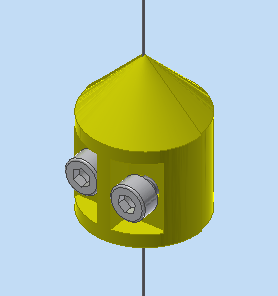 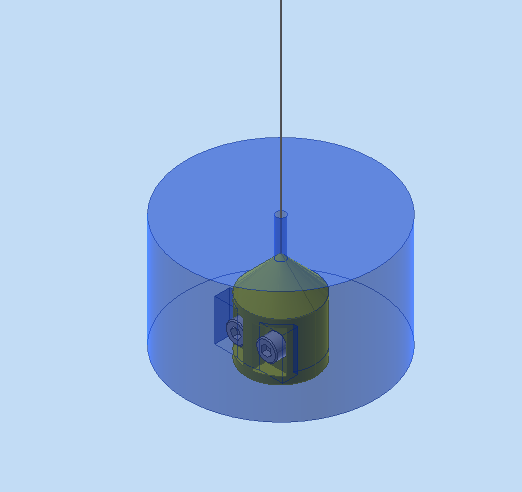 ワイヤ
クランプ
コーン
2017/8/6
Junko Kasuya
10
ブレッドボードの向き
フレームの製作難易度と共振をおさえることを重視し，共振器面が上の構造を採用
HIGH
LOW
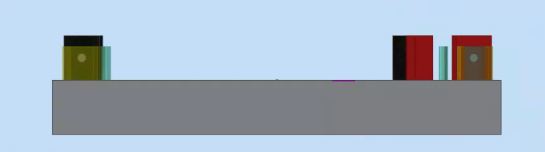 ビーム
高さ
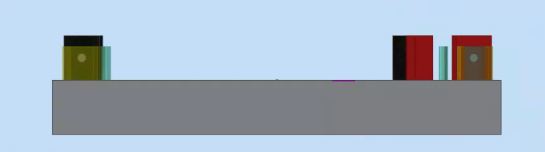 スタックテーブル
2017/8/7
Junko Kasuya
11
フレーム
古典的な天板と柱を上と下から固定する方法は剛性が悪い(新井さん)
溶接は精度が悪い
コーナープレートを使用した固定が望ましい
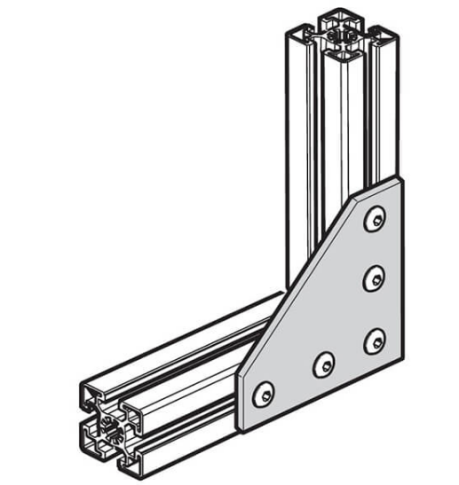 Bosch Corner 
Join Plate
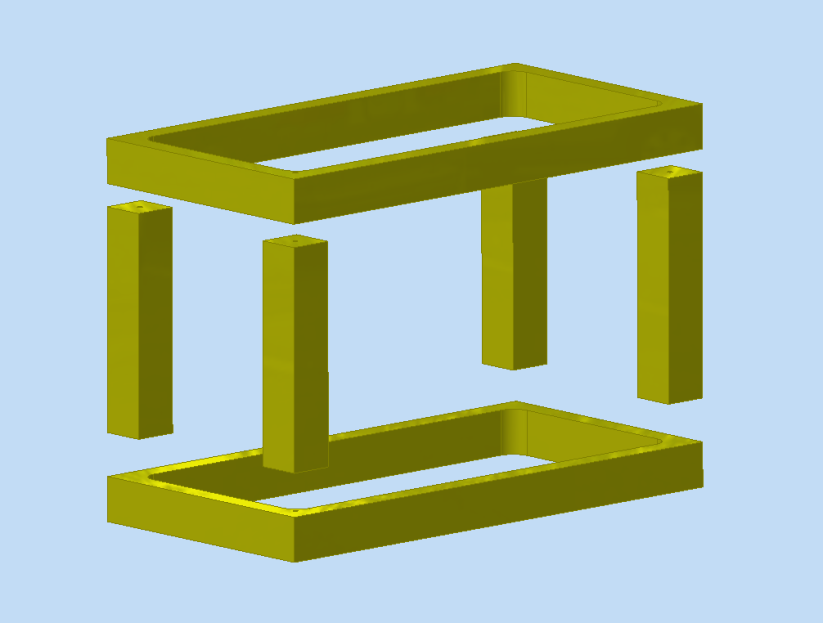 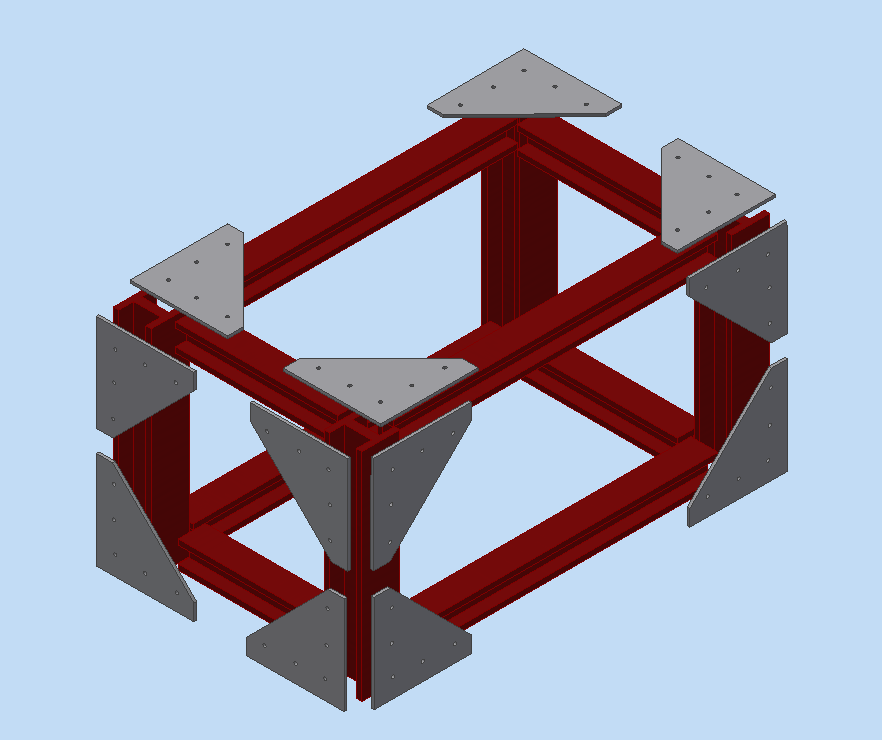 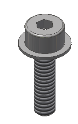 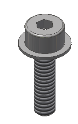 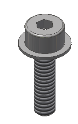 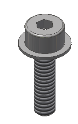 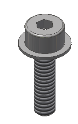 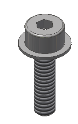 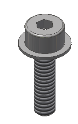 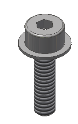 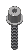 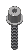 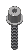 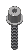 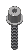 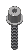 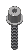 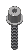 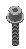 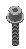 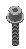 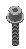 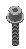 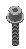 この固定方法を採用
×剛性悪い
〇剛性良いい
2017/8/6
Junko Kasuya
12
フレーム
I型ステンレス棒をコーナープレートで固定
コーナープレートは合成強化のためコーナーキューブとプレートの機能を持つモノリシック構造
共振の要求値に合わせてプレート部分のサイズを変更
出来るだけ背を低く ビーム高さからフレームまで40mm
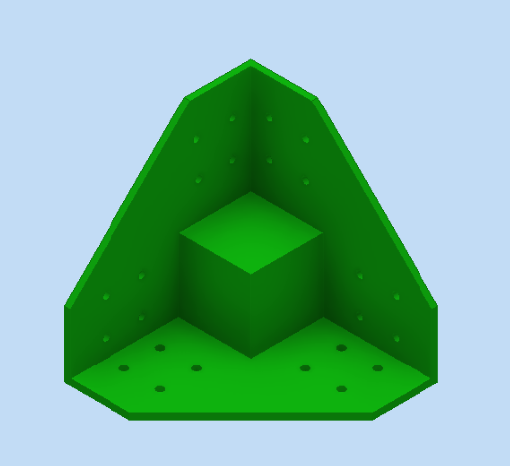 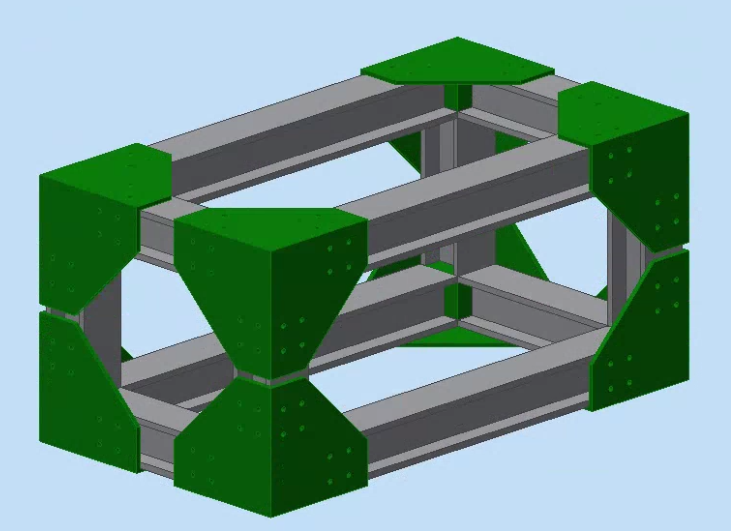 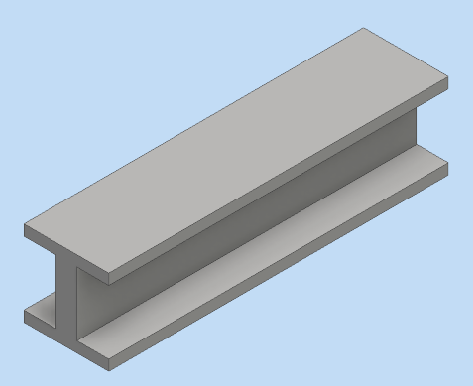 2017/8/6
Junko Kasuya
13
ワイヤ径
宗宮先生の論文 “Conceptual design of an interferometer with a sub-SQL sensitivity ver. 2.0“ を参考にした
タングステンのワイヤを使用　15.63 g/cm^3
バイオリンモードが出現する周波数はワイヤの半径に依存し，以下の式で表される




　いま，最初のバイオリンモードが1kHzになるようなワイヤ径を選ぶと，
　dw~300um
dw: ワイヤの直径
l: ワイヤの長さ 200mm
m: ワイヤにかかる重さ =4.3kg
ρ: ワイヤの密度  =15.6g/cm^3
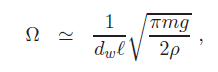 2017/8/6
Junko Kasuya
14
ダンピング
第一弾としてエディカレントダンピングを採用
下クランプのブラケットのアルミと下に置いた磁石でダンピング
磁石はコイルスプリングで防振
磁石の高さは敷板で調節
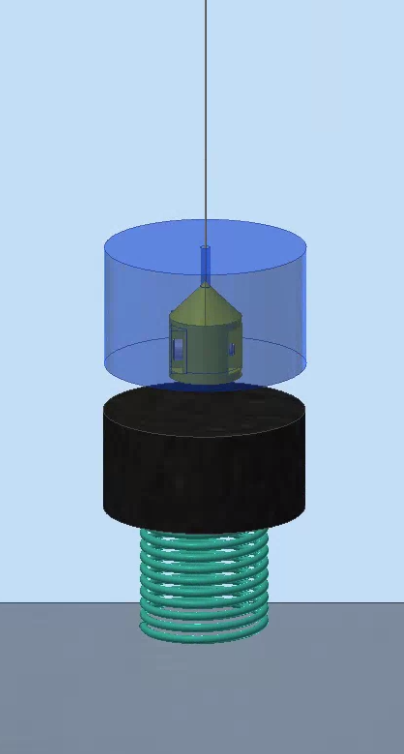 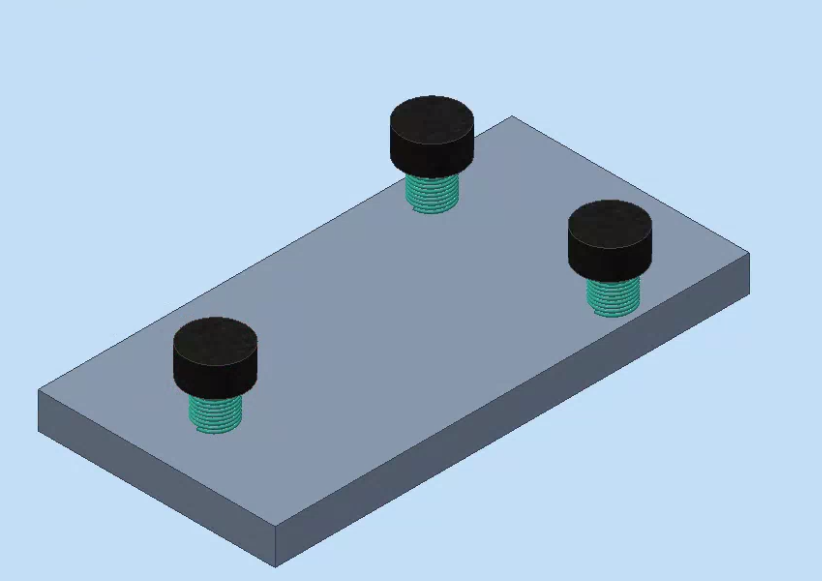 ブレッドボードの
下クランプ
(アルミ)
マグネット
敷板
(アルミ)
コイル
スプリング
2017/8/6
Junko Kasuya
15
全体像
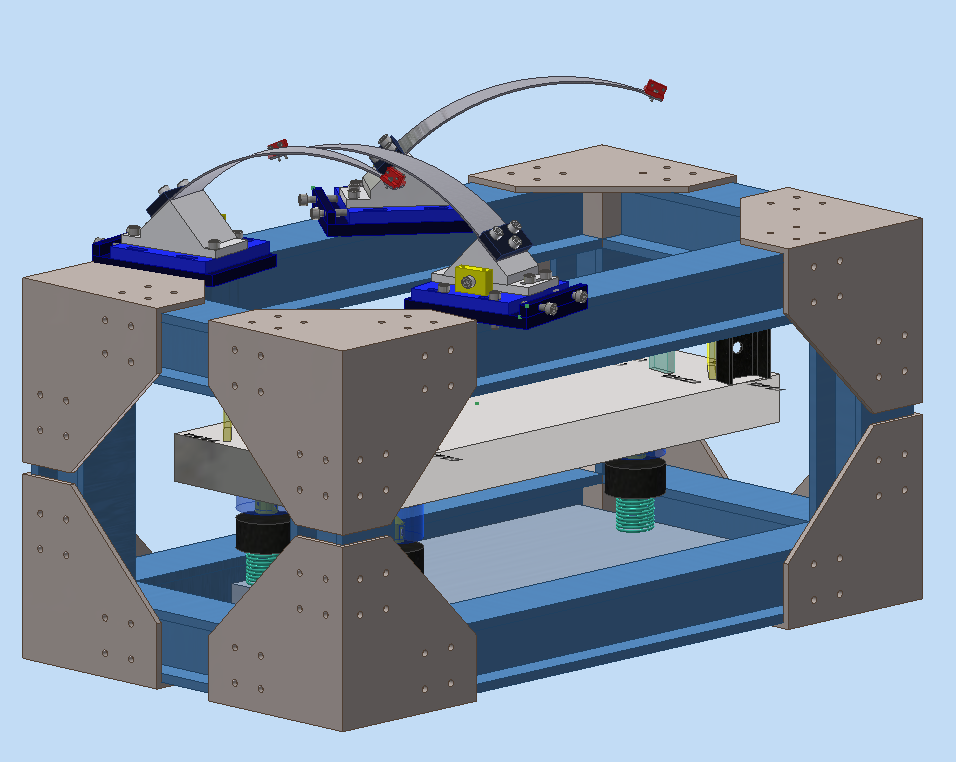 2017/8/7
Junko Kasuya
16
全体像
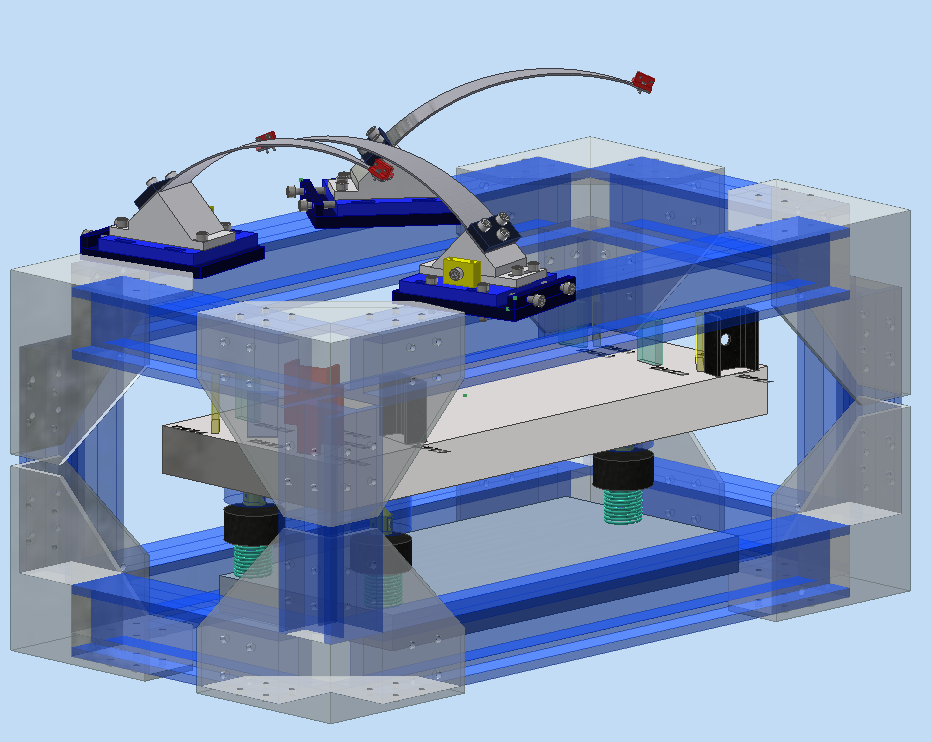 2017/8/7
Junko Kasuya
17
全体像横から
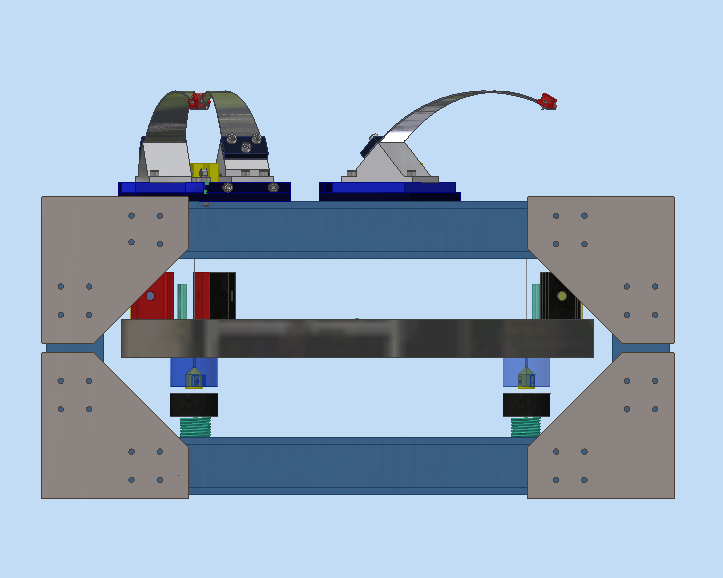 310
ビーム高さ
210
2017/8/6
Junko Kasuya
18
アクチュエータ
アライメントを取るために必要(道村さん)
散乱光が問題になった際に振って変化を見るのに必要(新井さん)
Type-Cのコイルと取り付けたらどうか(新井さん)
散乱光の件については携帯のバイブのようなものを取り付けて必要があればそれを揺らせばよいか(John＠UWA)
結論として第一弾では実装しないがフレームに取り付けられる場所は残しておく
2017/8/6
Junko Kasuya
19
スケジュール
板バネ
設計  済
材料入手  済
東工大のマシーンショップに発注  8月中
熱処理とメッキ 9月中 (8月中に会社側と話を付ける)
板バネの性能測定  10月後半 (ダンピング含む)

フレームなどその他パーツ
設計 大まかに済
材料入手  まだだがすぐにできる
東工大のマシーンショップに発注  8月中

OMCブレッドボード全体の防振性能評価  11月
2017/8/6
Junko Kasuya
20
参考文献
LIGO BLADE SUS
[1] “Design Equations for Initially Flat Blade Springs at Arbitrary Mounting Angles”       T0900324-v2
LIGO OMC
[2] “Output Mode Cleaner Suspension (OMCS) Assembly Instructions” T080117 
[3] ”OMCS Installation Procedure” E070271-v2
[4] “OMC Assembly Procedure”  E1300201-v1 
KAGRA TMS
[5] KAGRA20170314_UraguchiF_TMSVISDesignReview
[6] KAGRA20170213_UraguchiF_BladeSpringDesignNote
2017/8/6
Junko Kasuya
21
LIGO OMCSUS
全体
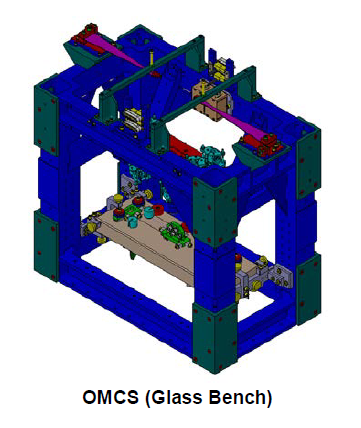 2017/8/6
Junko Kasuya
23
フレーム
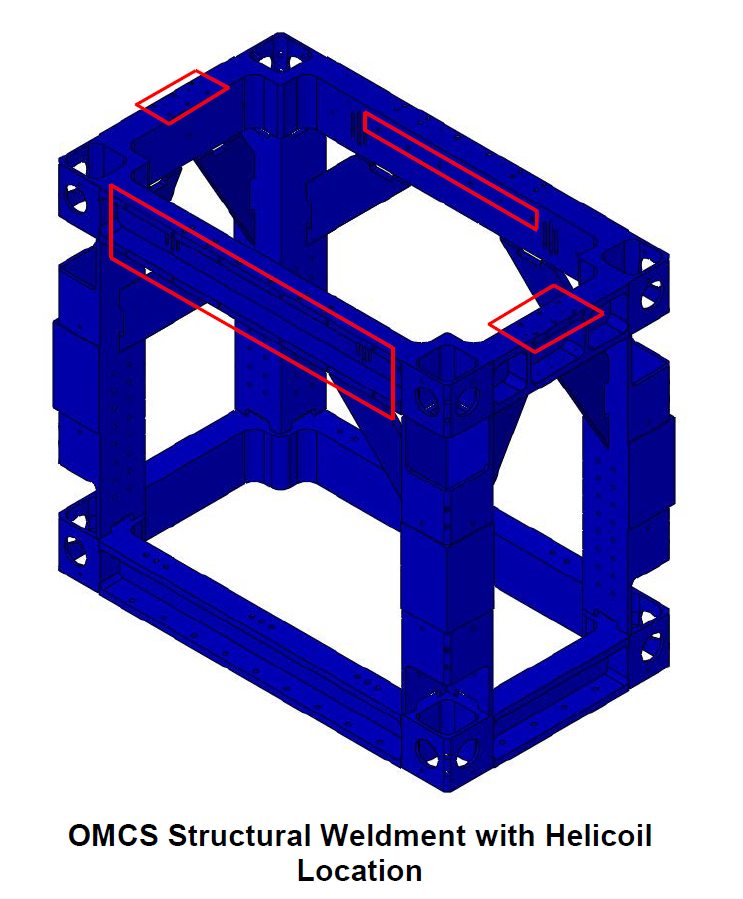 2017/8/6
Junko Kasuya
24
板バネ
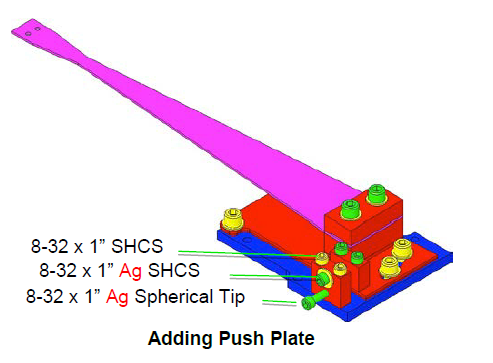 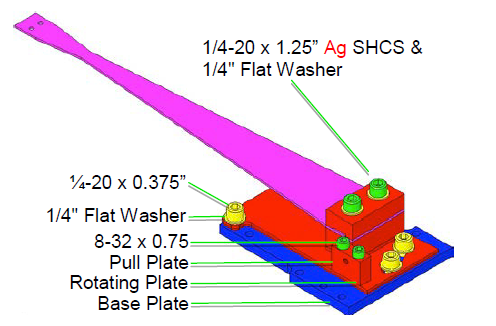 2017/8/6
Junko Kasuya
25
上クランプ
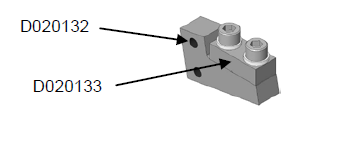 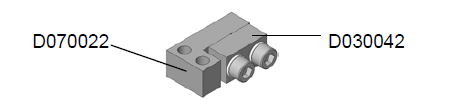 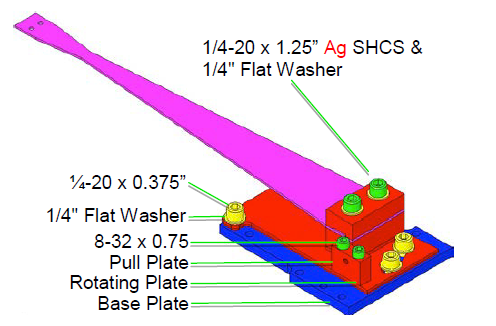 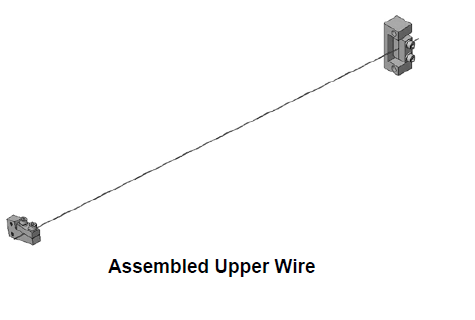 2017/8/6
Junko Kasuya
26
下クランプ
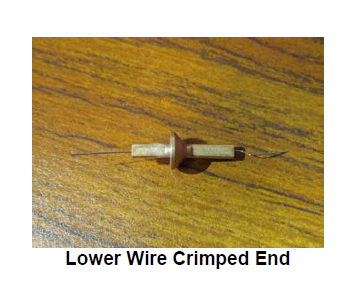 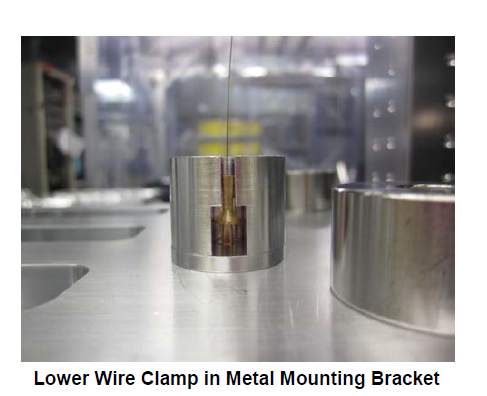 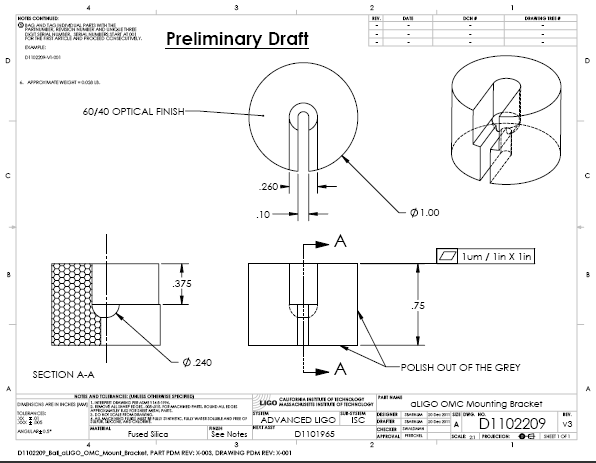 2017/8/6
Junko Kasuya
27
セーフティバー
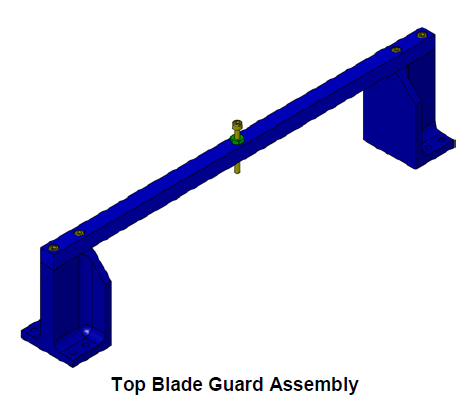 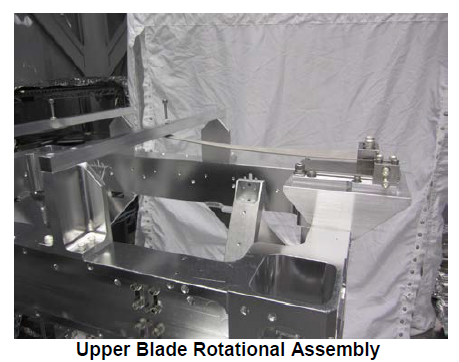 2017/8/6
Junko Kasuya
28